Preliminary CYGNSS Results
OSSE Team Meeting
September 23, 2014
Large-scale Domain Average
Averaging fields over all of d01 for various experiments and comparing to nature run
“CONTROL” (no CYGNSS data)
“NR_PERF”: Wind vectors are created from nature run at CYGNSS coordinates (GSI)
“ENKF_PERF”: Wind vectors are created from nature run at CYGNSS coordinates (ENKF)
“SPD_L1_ERR”: CYGNSS wind speeds with realistic errors are assimilated, pressure assigned is from lowest model level in HWRF.
“SPD_SFC_ERR”: CYGNSS wind speeds with realistic errors are assimilated, pressure assigned is from surface pressure field in HWRF.
D01 Domain Average (10m wind)
D01 Domain Average (850hPa wind)
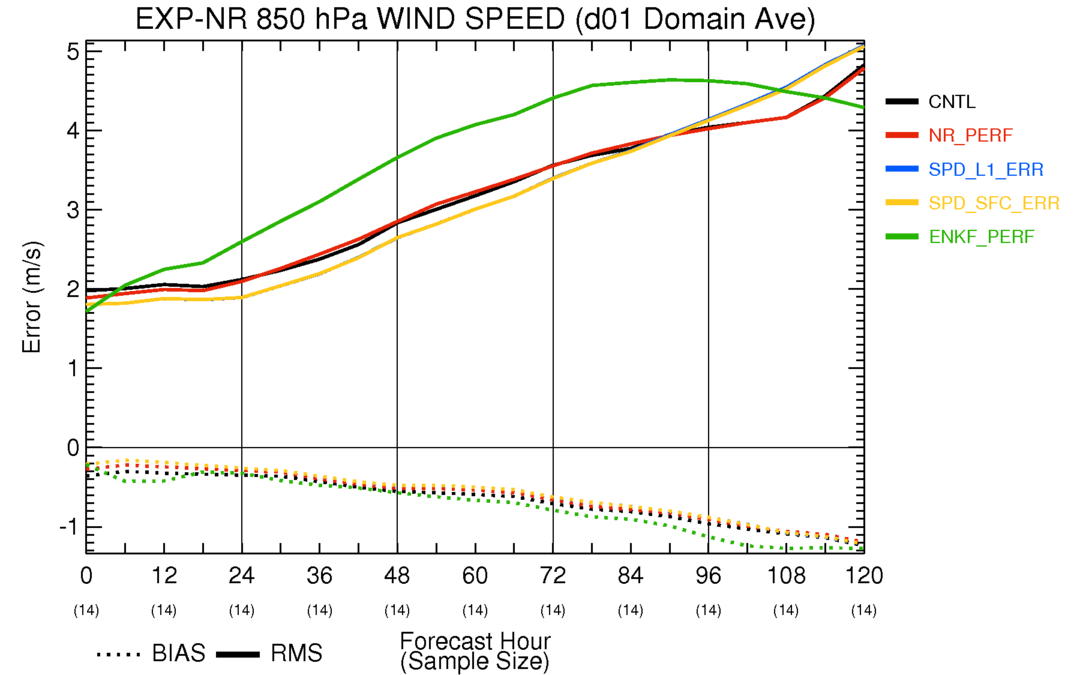 D01 Domain Average (500hPa wind)
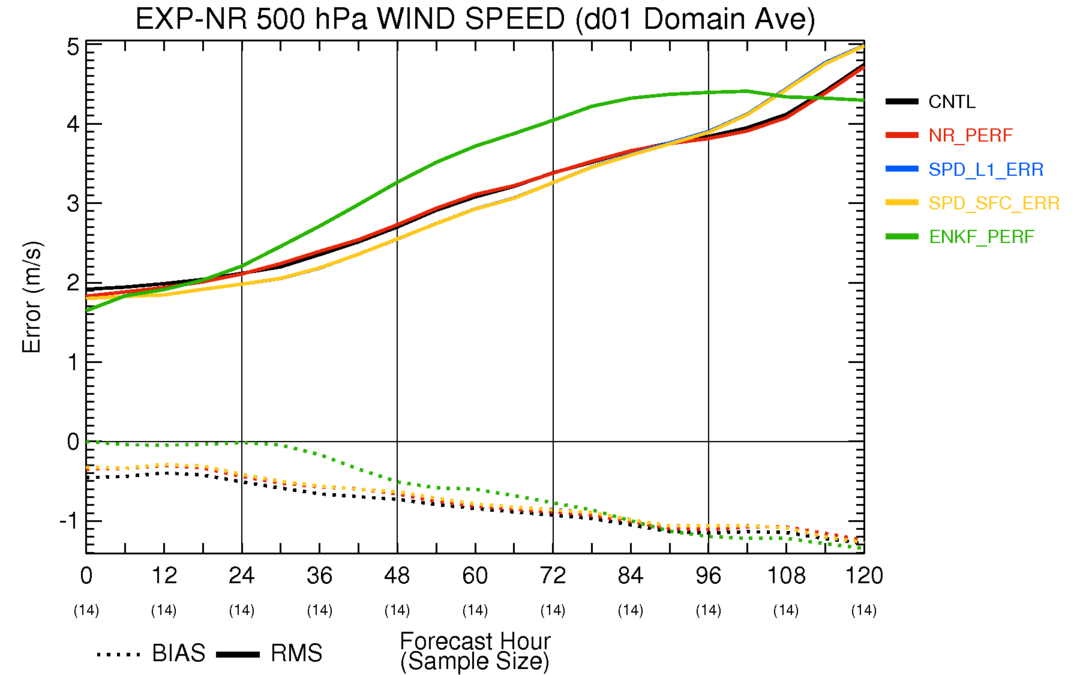 D01 Domain Average (200hPa wind)
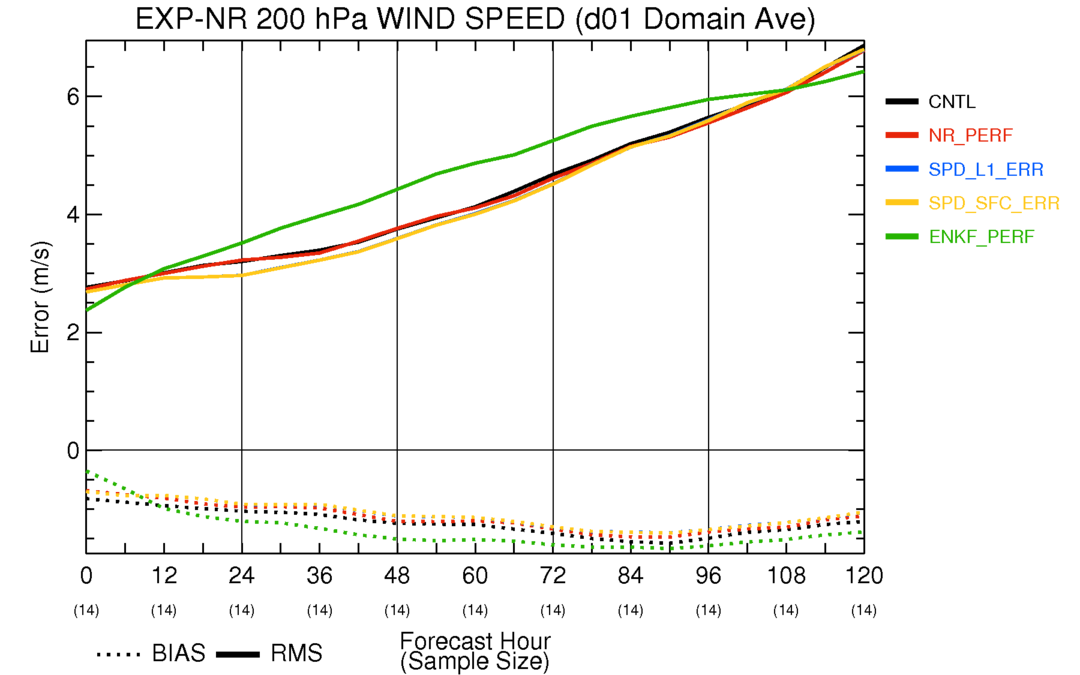 D01 Domain Average (sfc pressure)
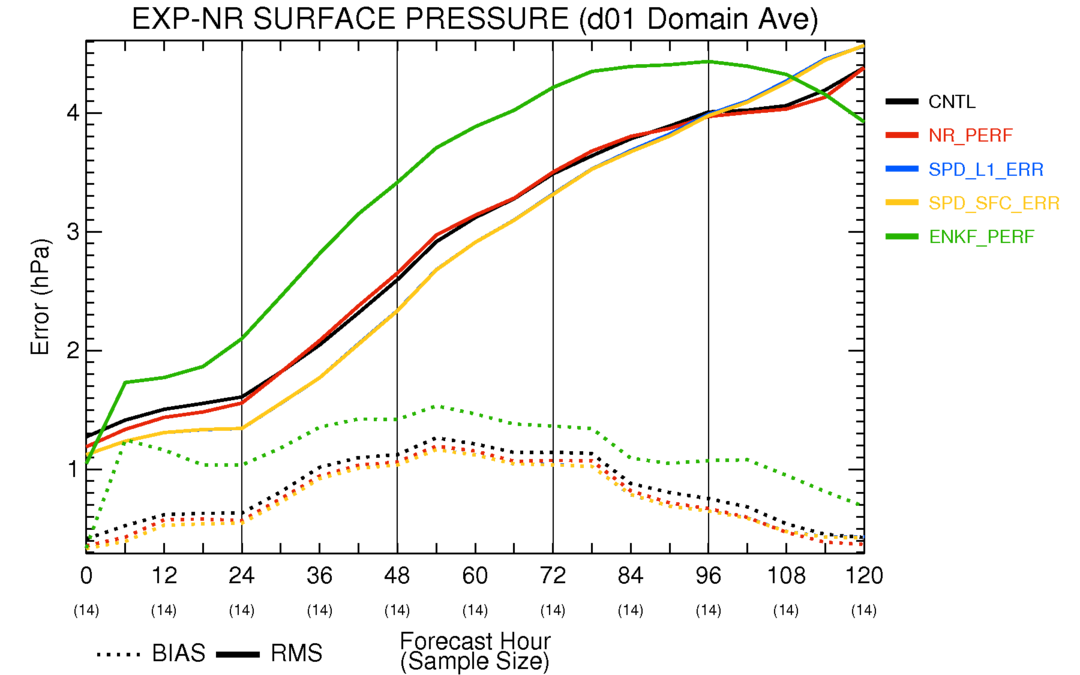 Individual Analyses
CYGNSS data over a given 6-hour window are shown for three times with fairly good coverage
 4-panel plot of surface wind speed and surface pressure
Nature, Control, Perfect CYGNSS, Real CYGNSS
4-panel plot of wind speed and relative humidity vertical cross section taken along computed shear vector
Nature, Control, Perfect CYGNSS, Real CYGNSS
CYGNSS Coverage: 2Aug 12Z (+/-3h)
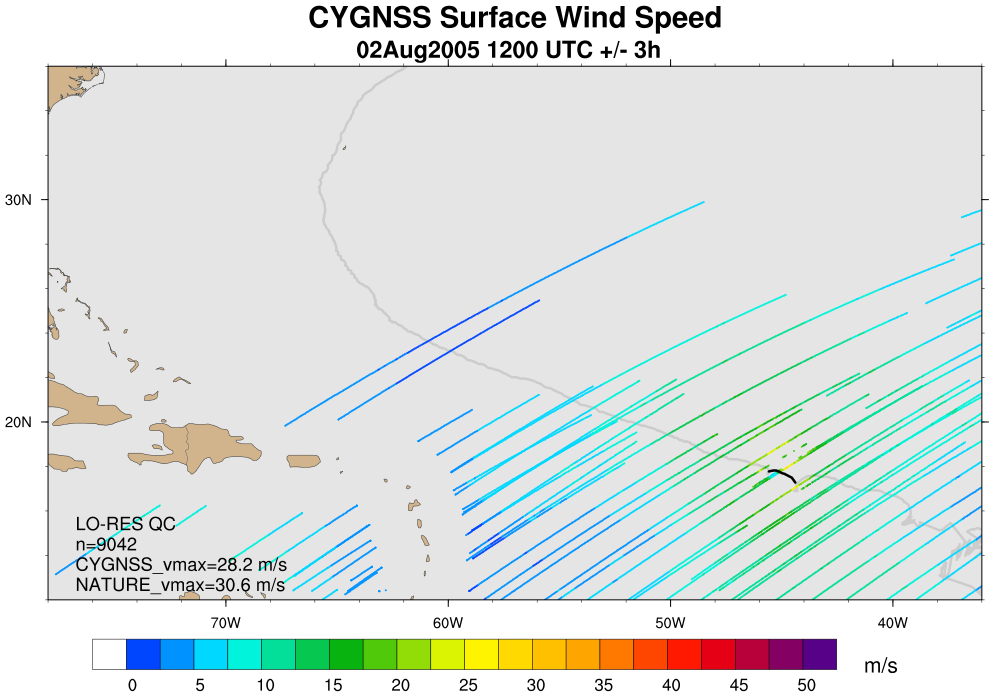 CONTROL
NATURE
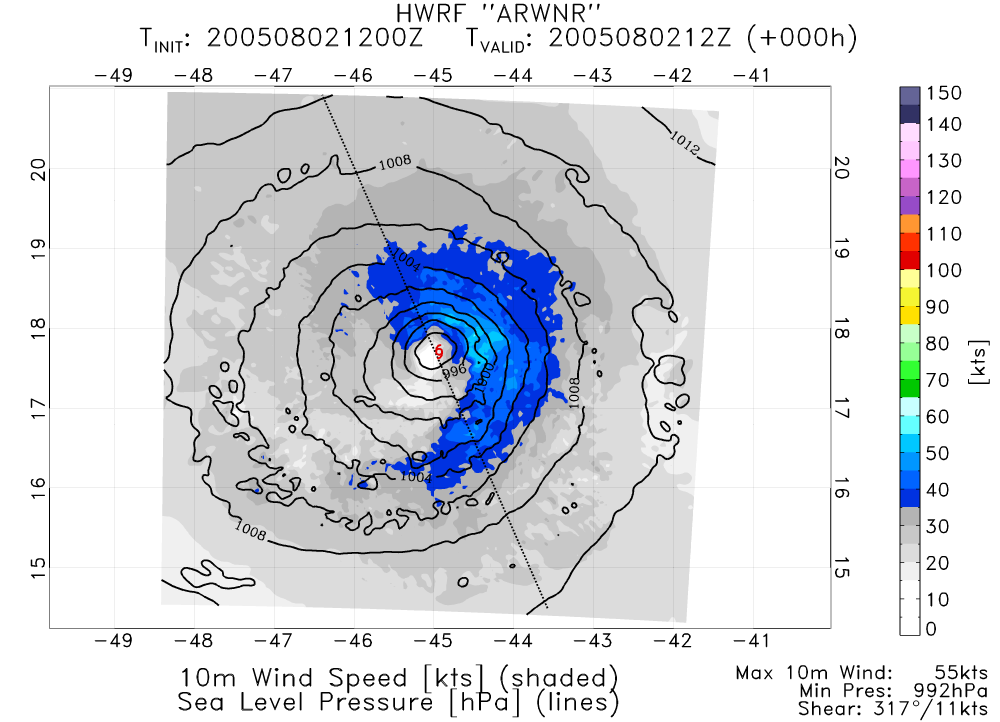 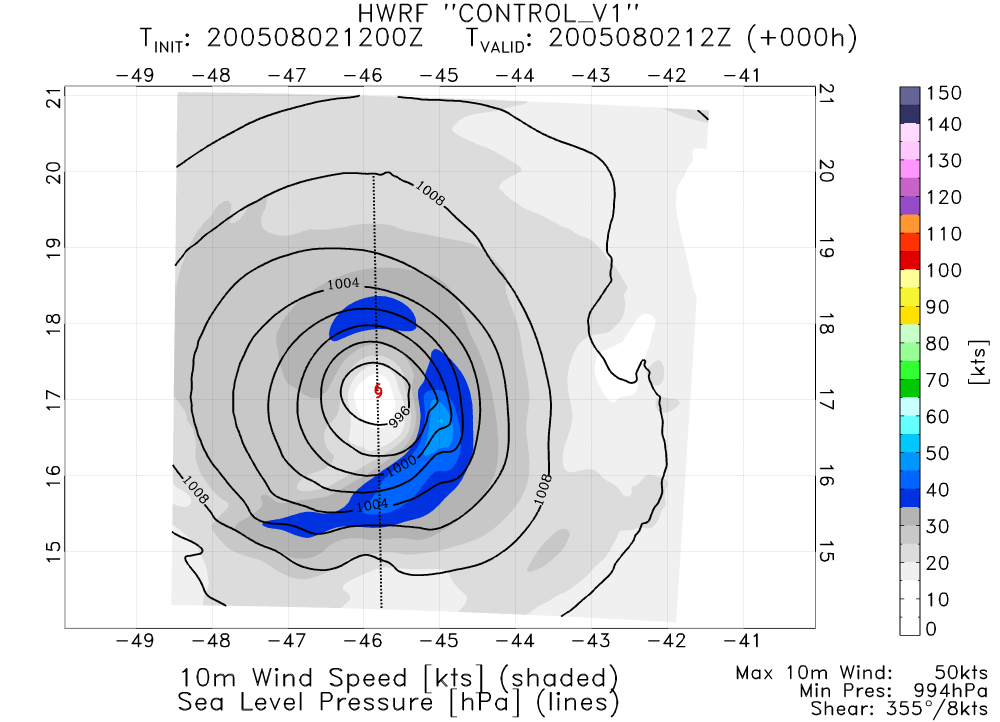 PERFECT CYGNSS ENKF
REAL CYGNSS GSI
PERFECT CYGNSS GSI
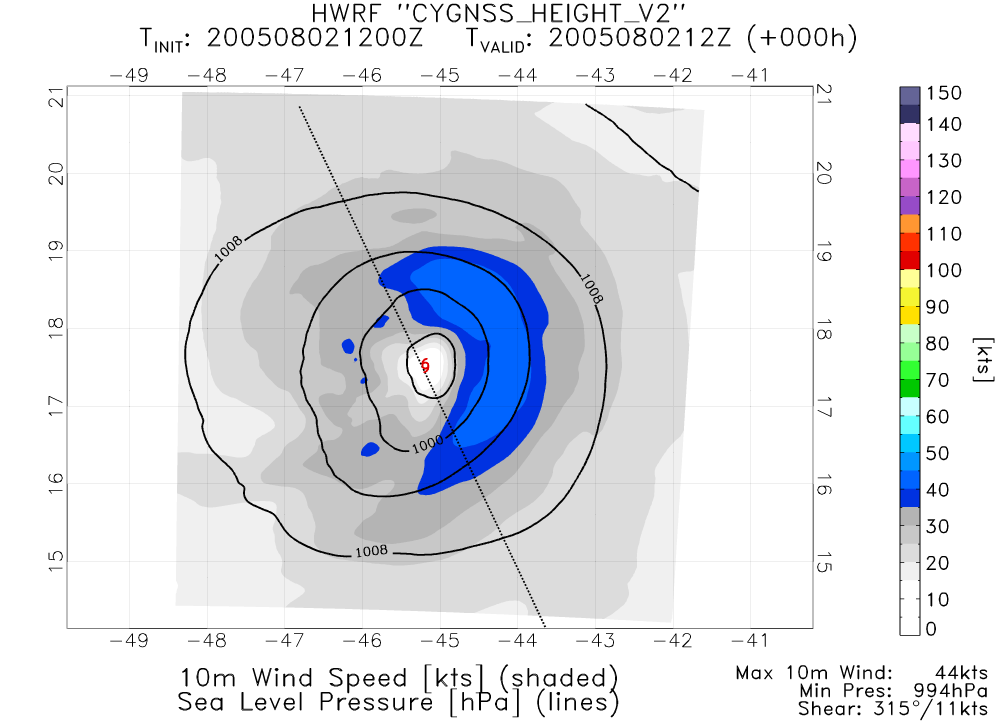 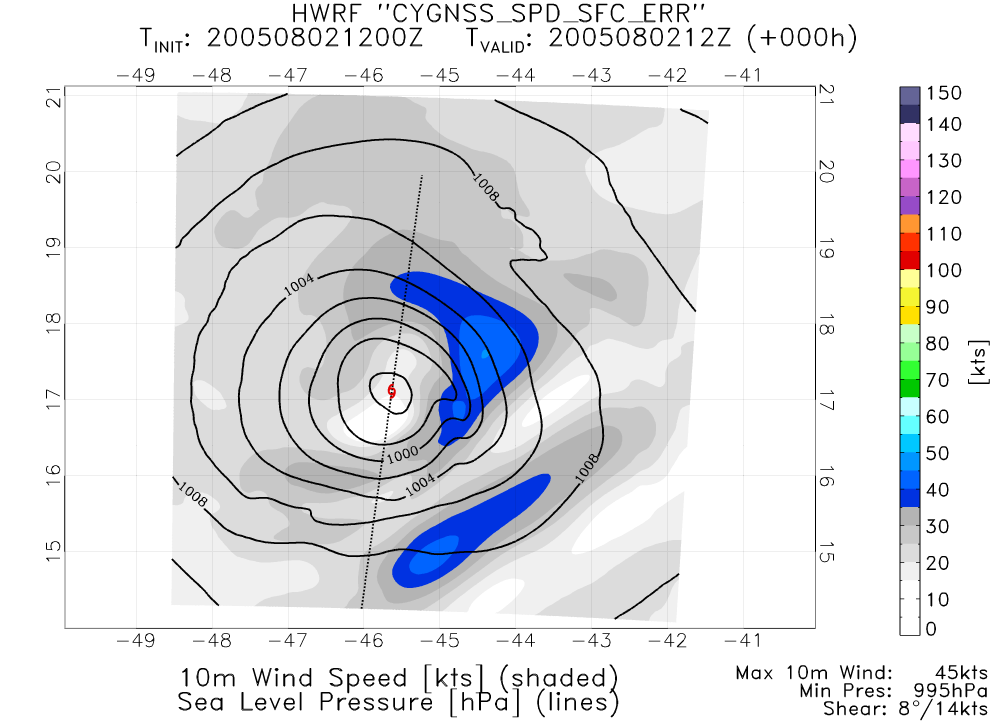 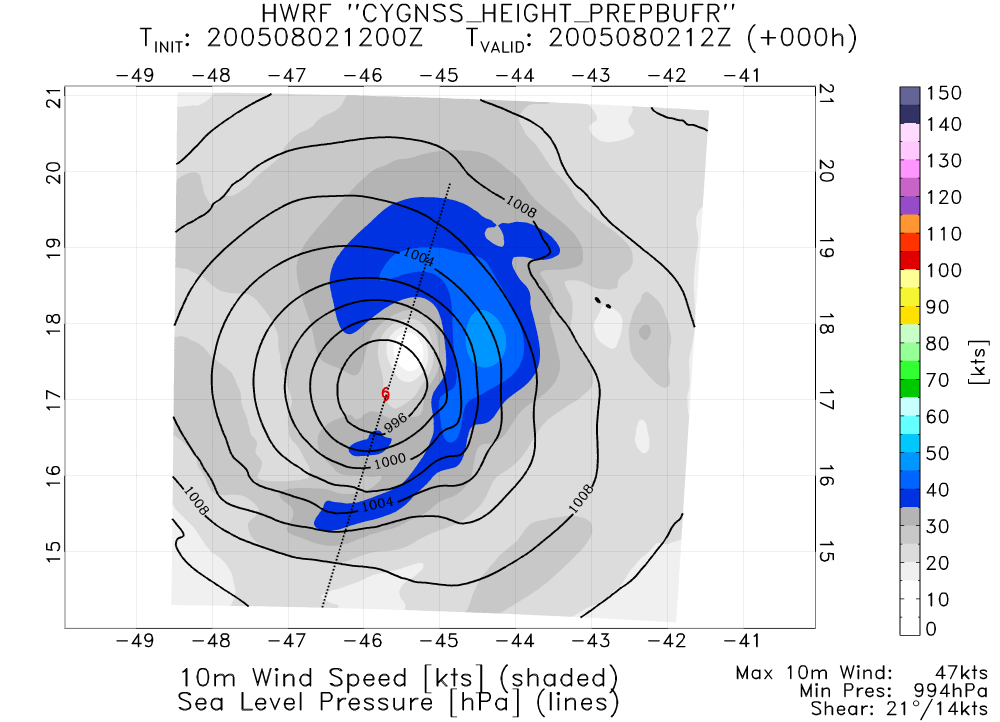 CONTROL
NATURE
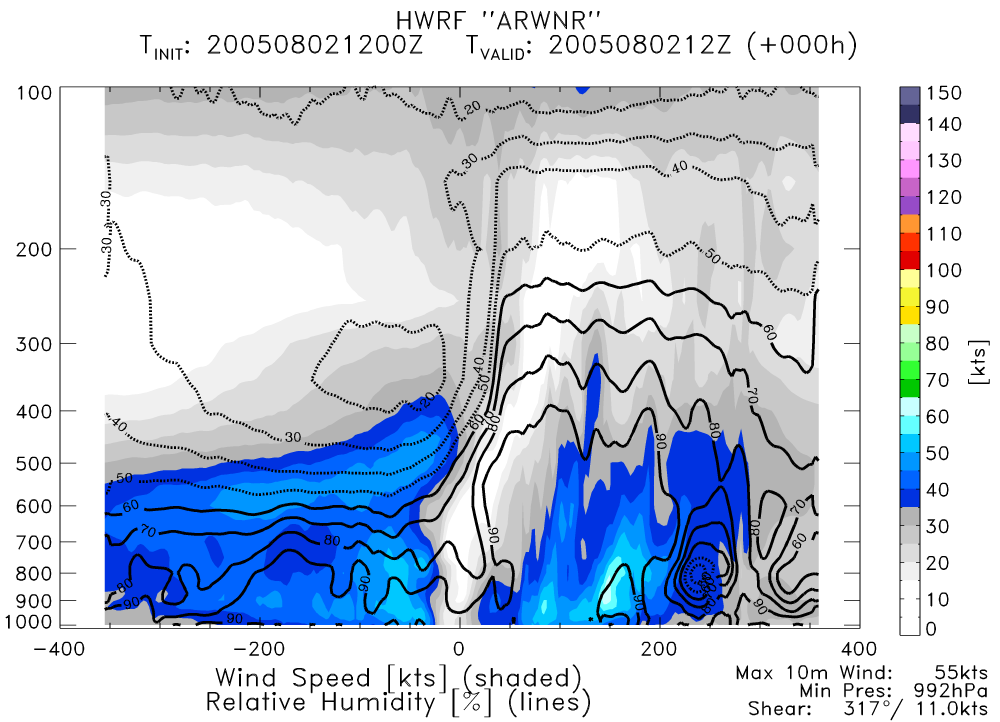 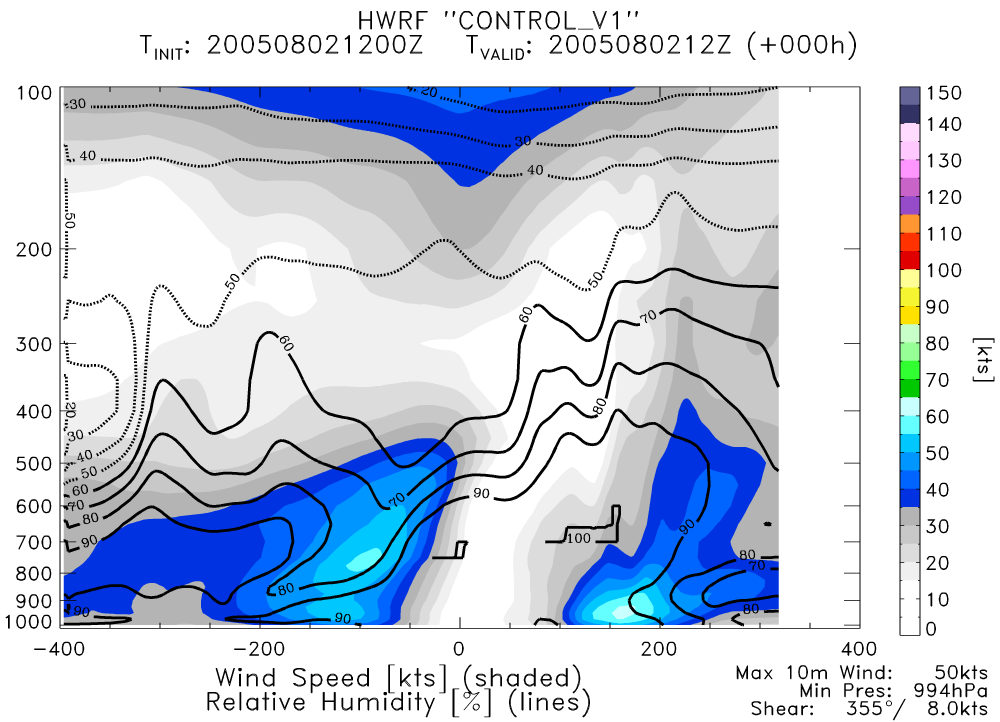 PERFECT CYGNSS GSI
PERFECT CYGNSS ENKF
REAL CYGNSS GSI
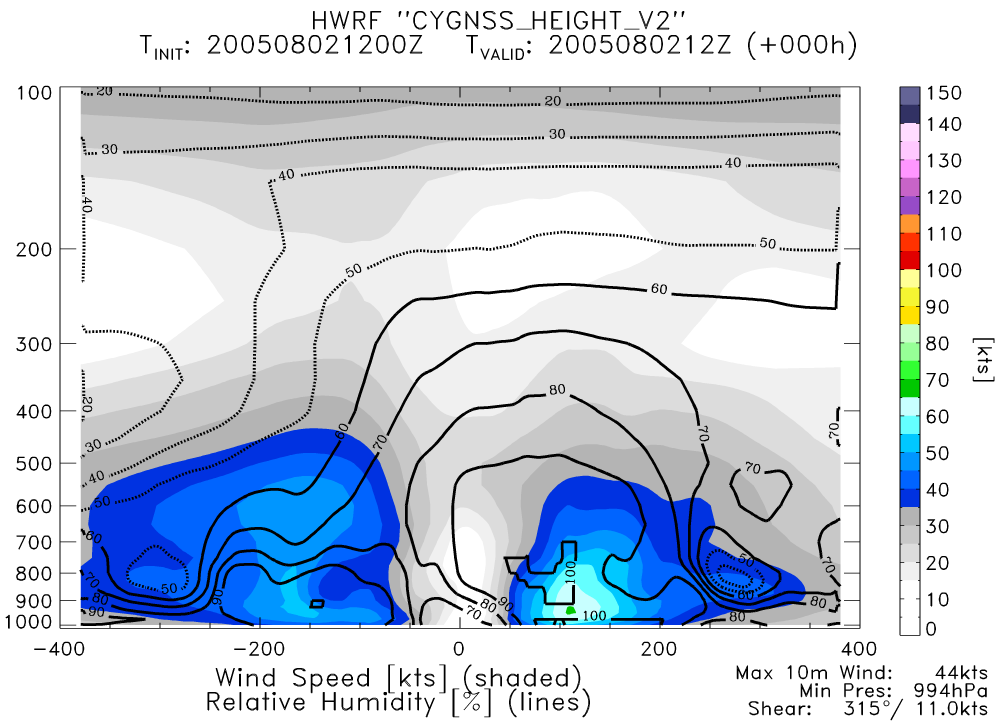 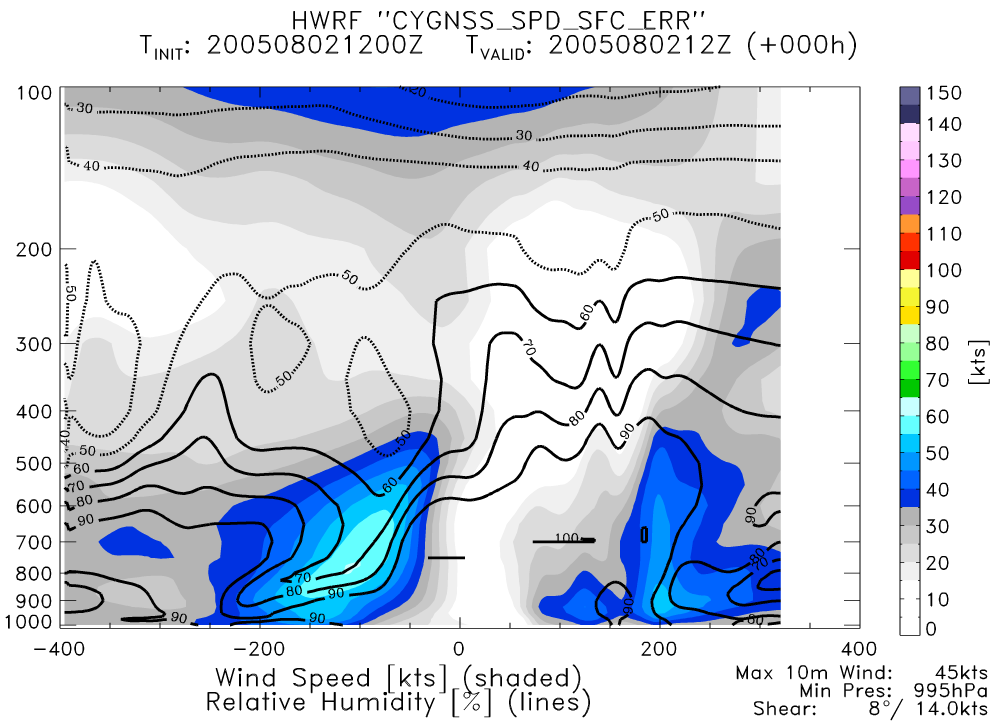 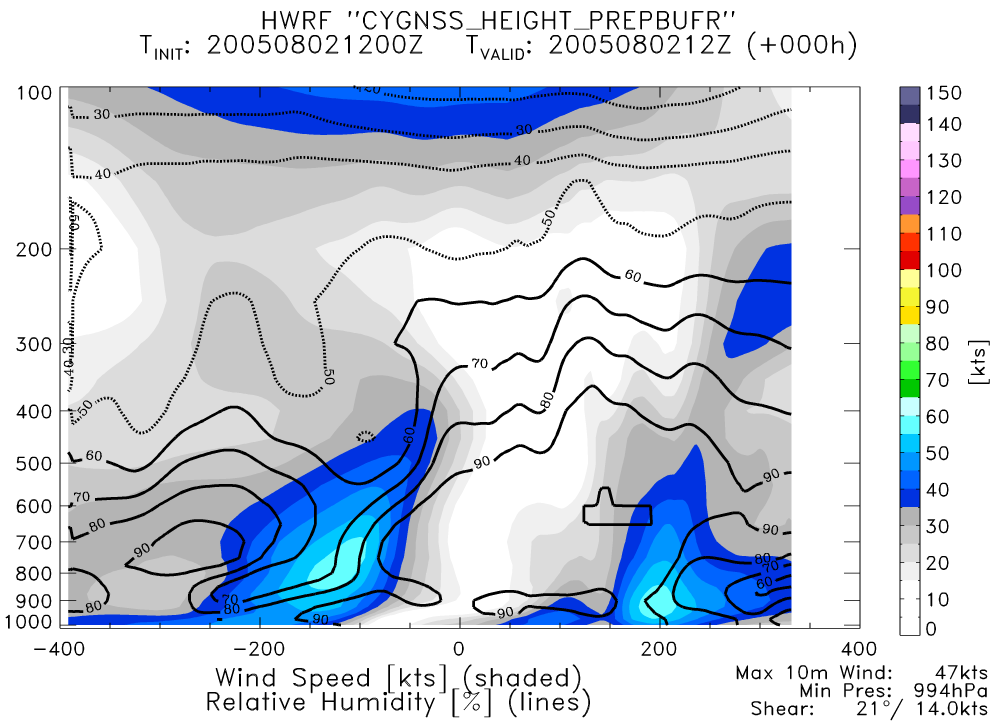 CYGNSS Coverage: 3Aug 12Z (+/- 3h)
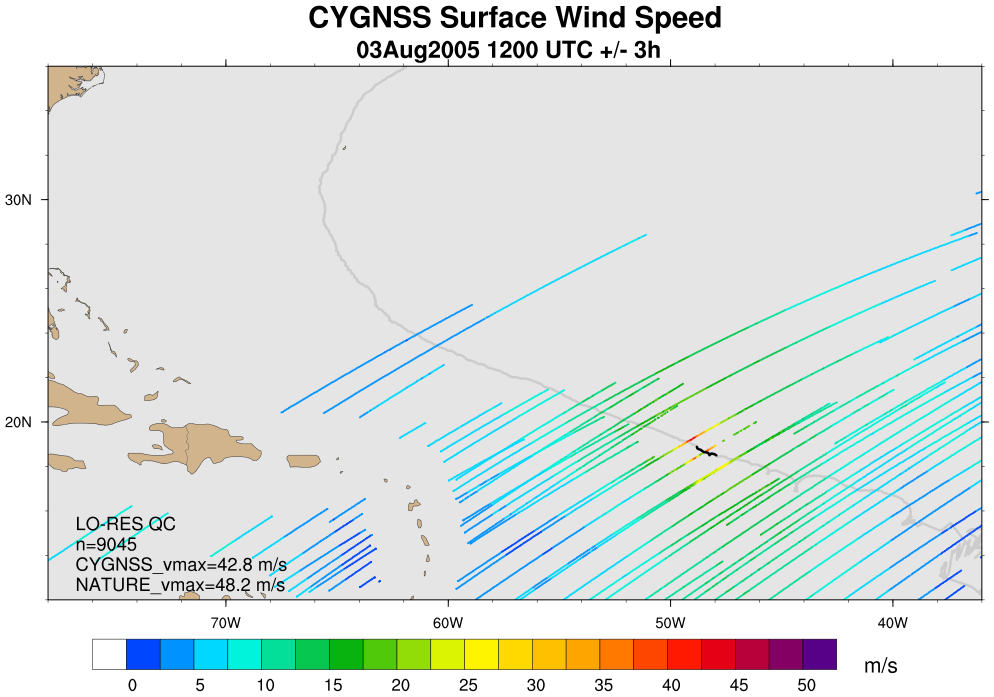 CONTROL
NATURE
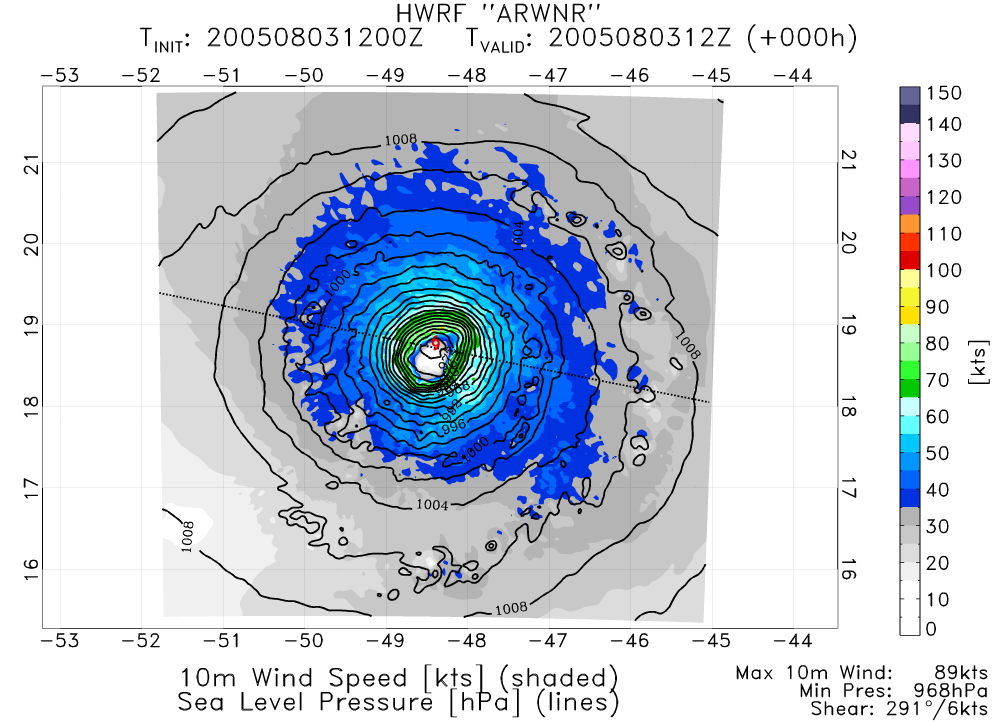 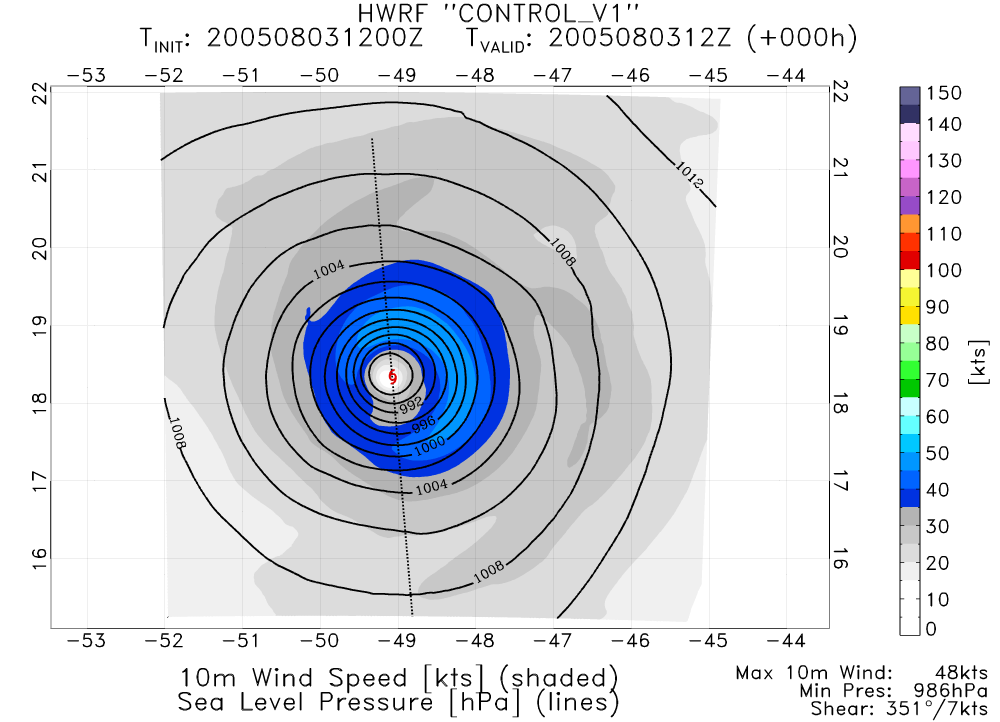 PERFECT CYGNSS GSI
PERFECT CYGNSS ENKF
REAL CYGNSS GSI
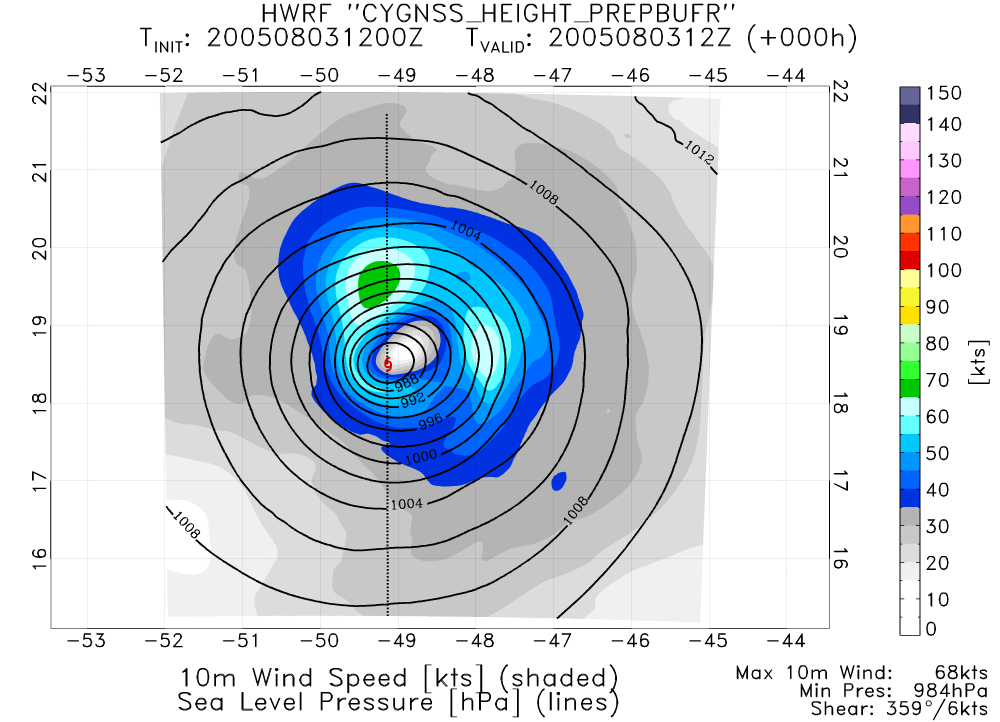 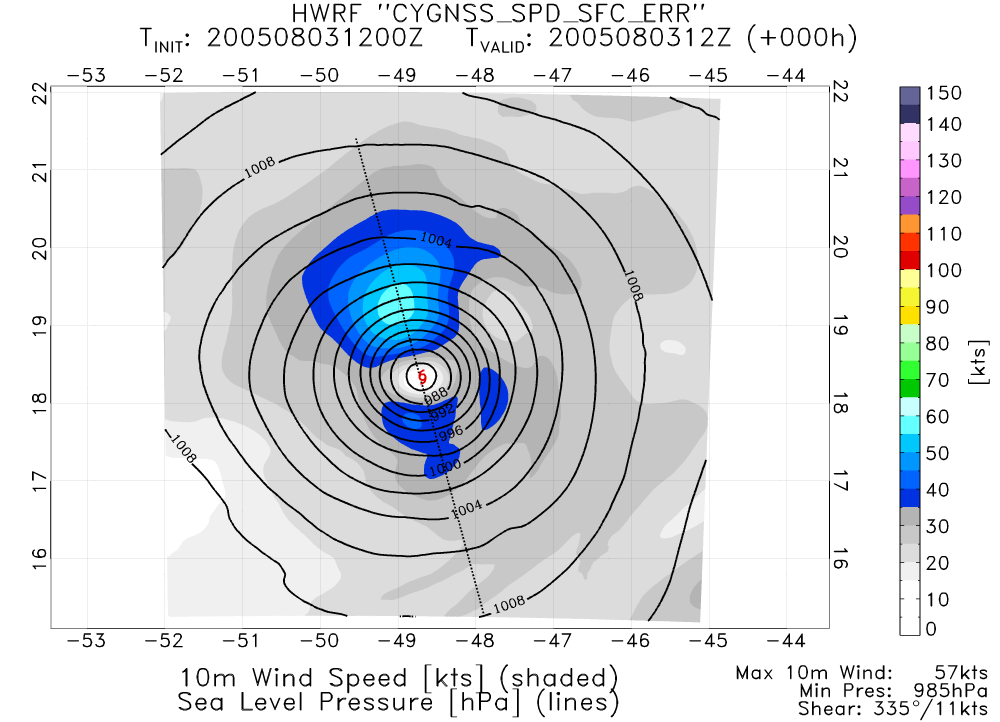 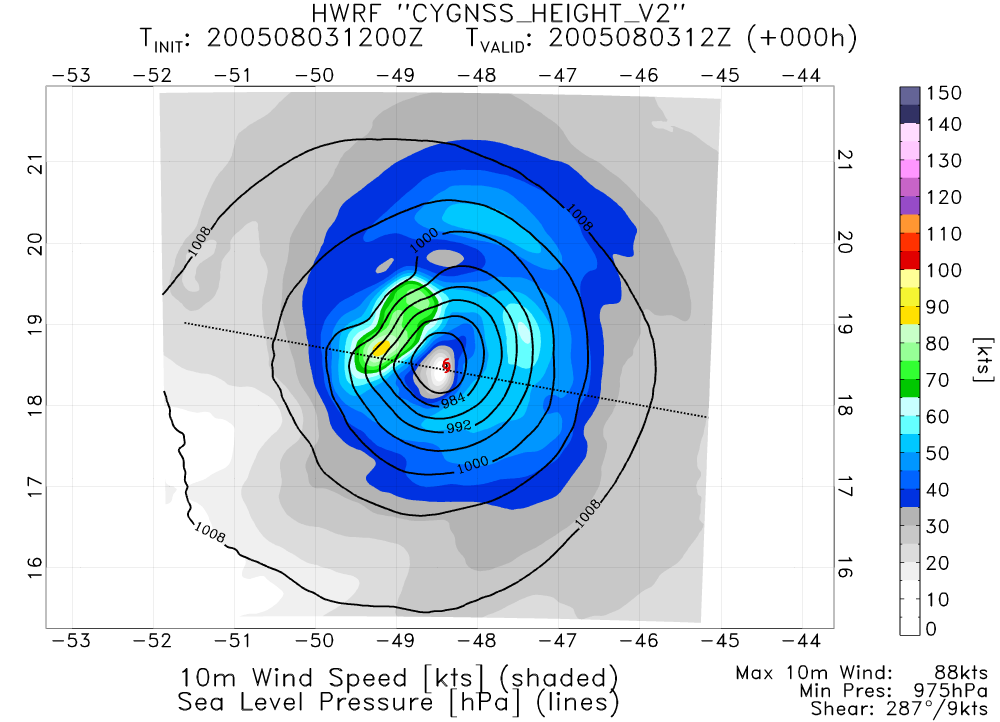 CONTROL
NATURE
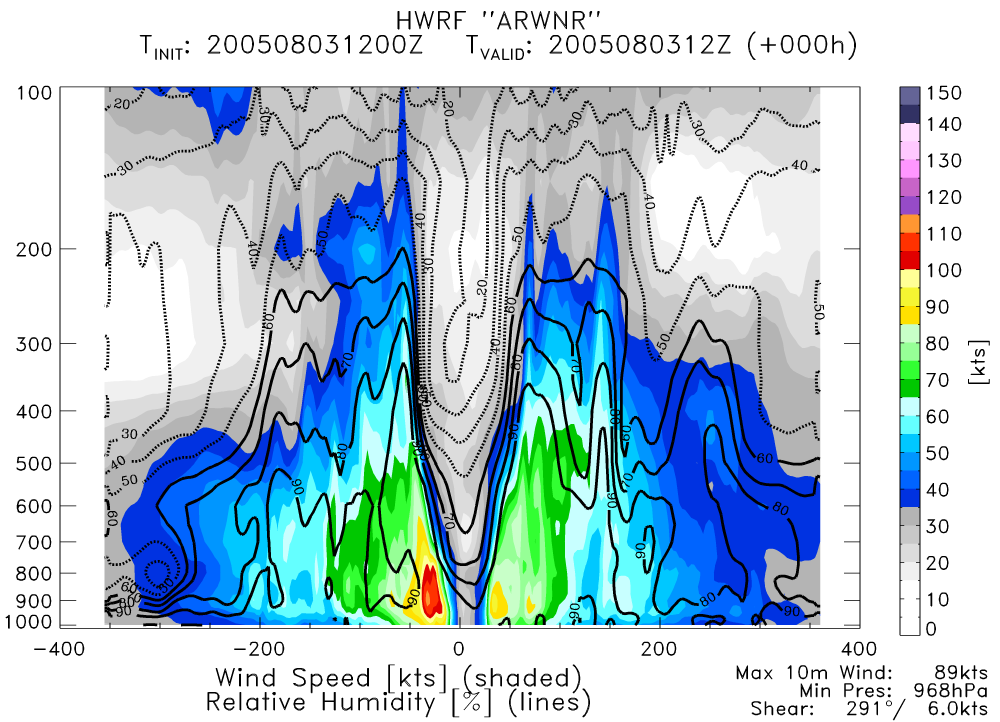 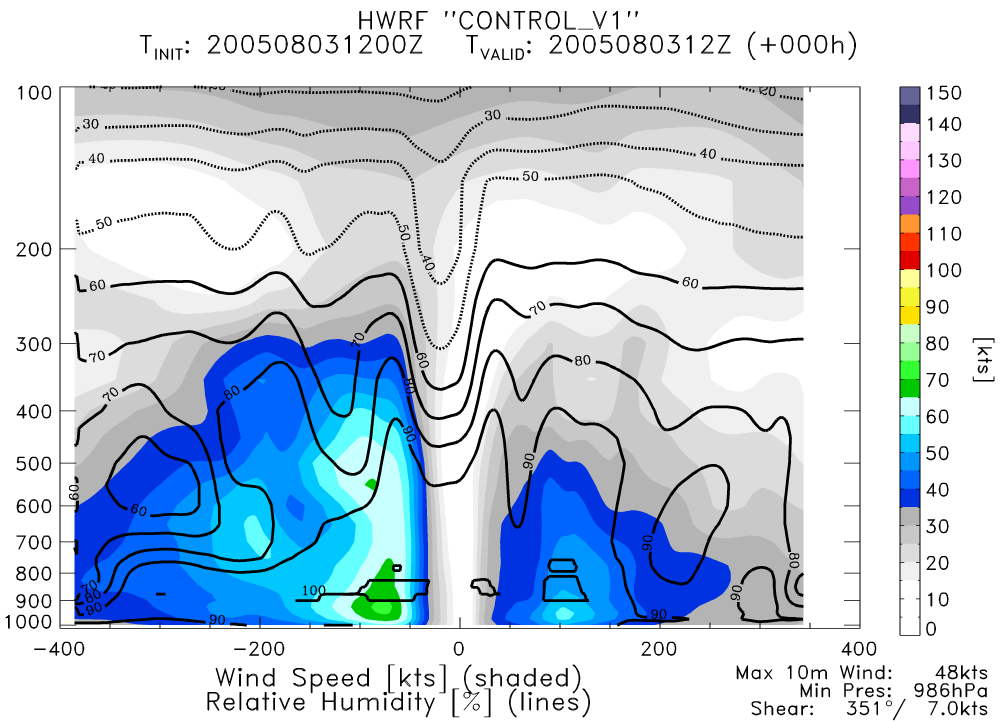 PERFECT CYGNSS GSI
PERFECT CYGNSS ENKF
REAL CYGNSS GSI
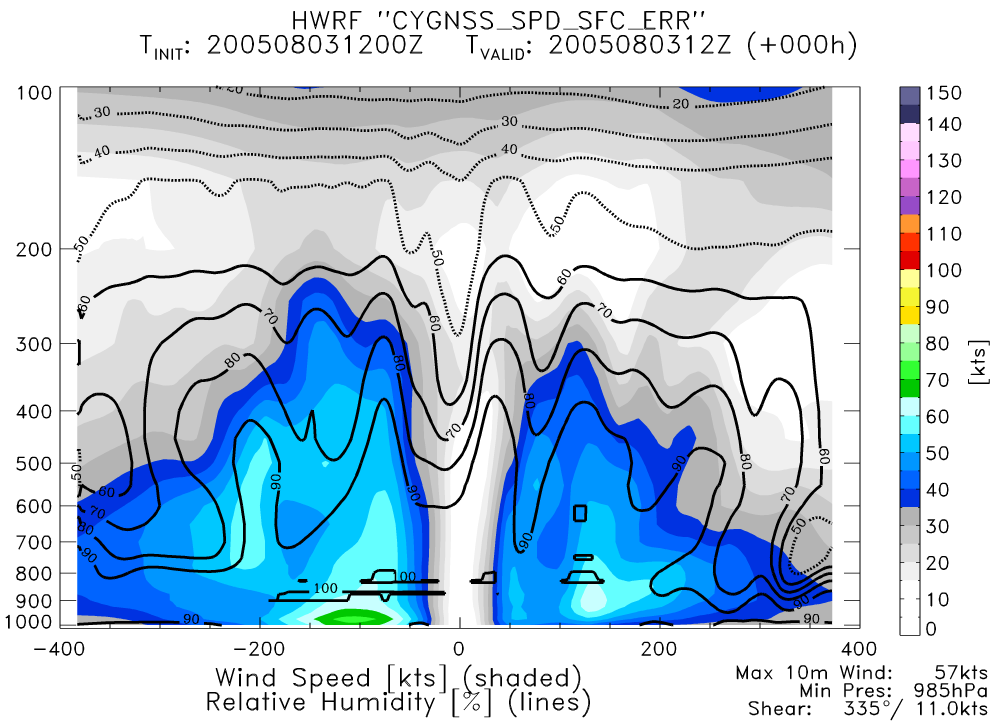 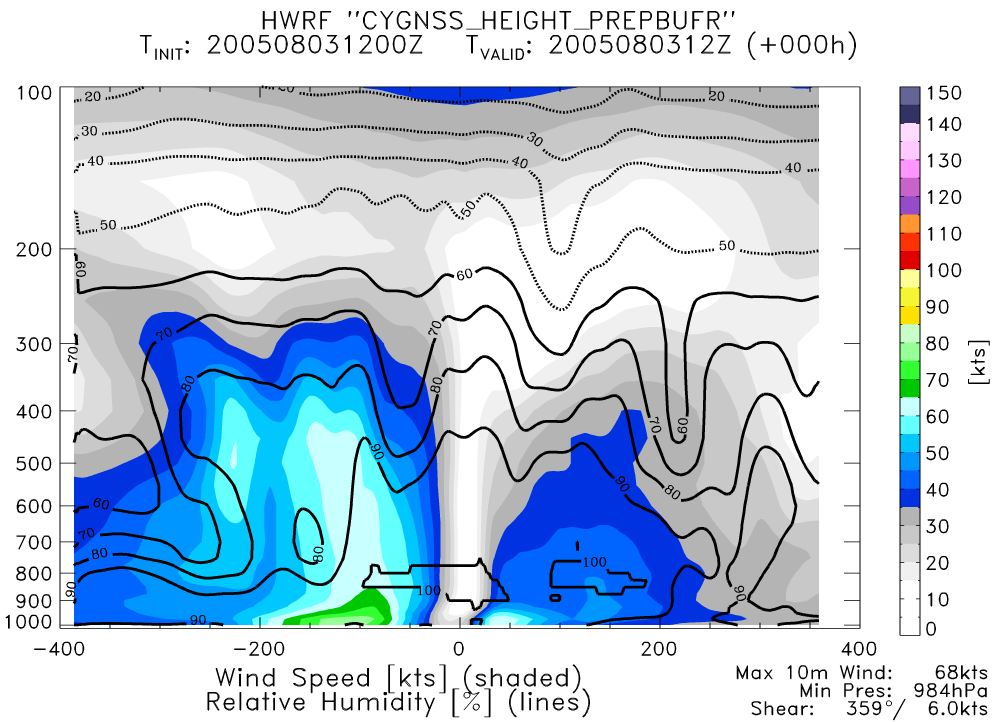 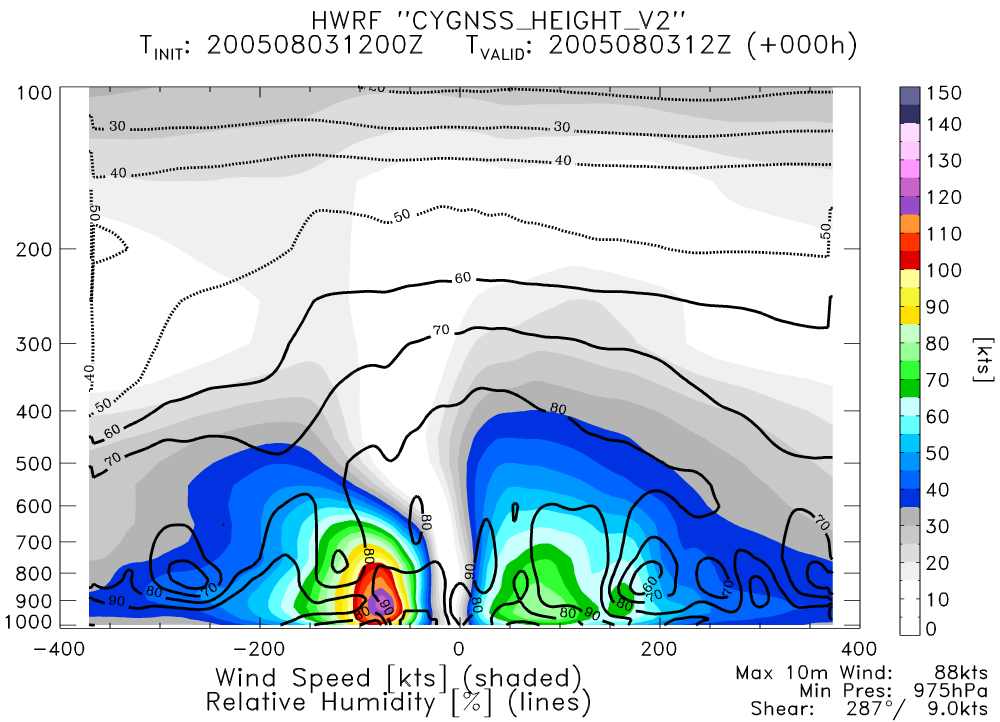 CYGNSS Coverage: 4Aug 12Z (+/- 3h)
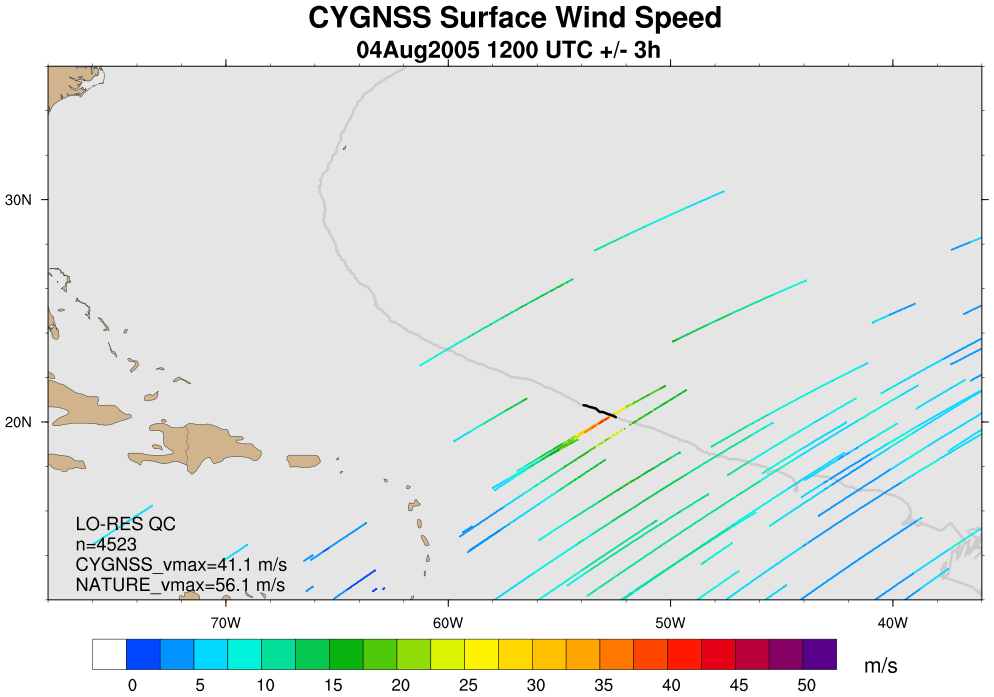 CONTROL
NATURE
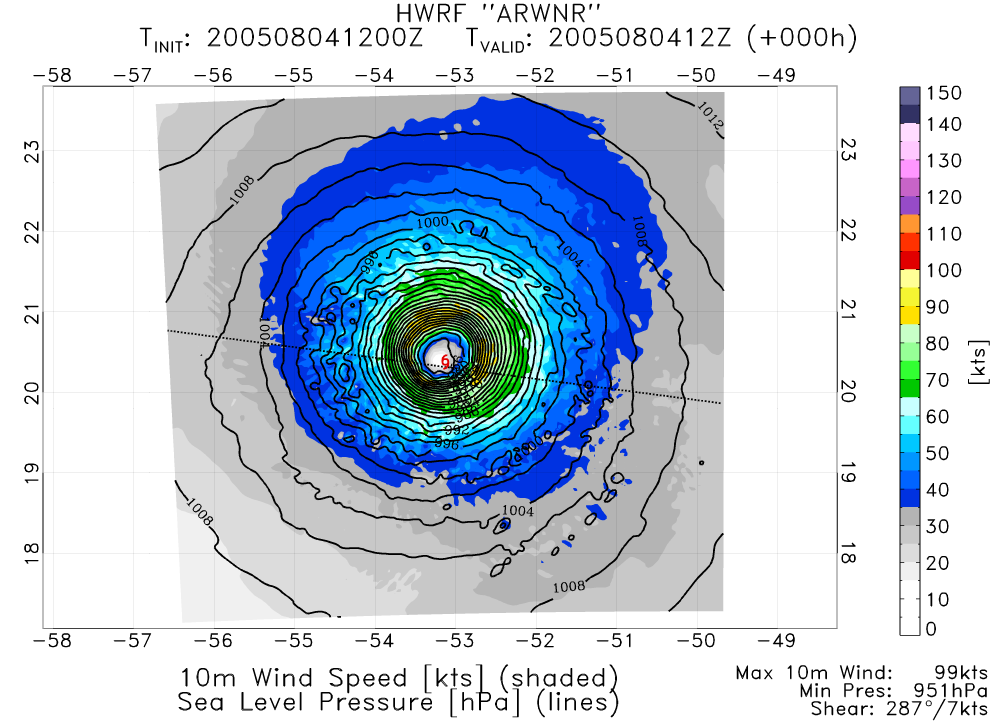 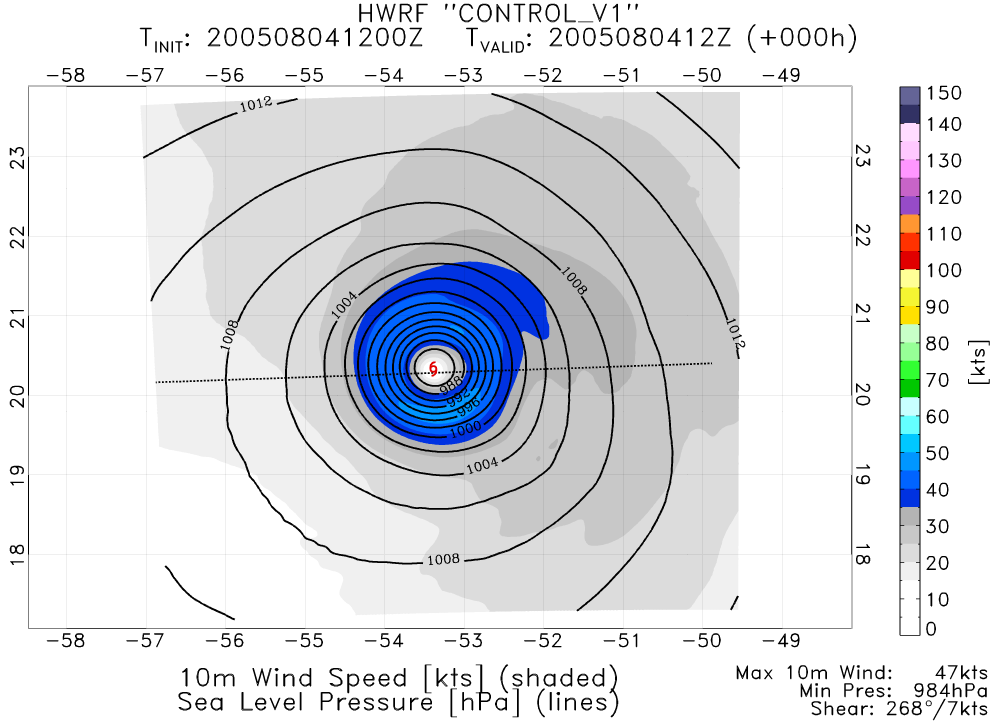 PERFECT CYGNSS ENKF
REAL CYGNSS GSI
PERFECT CYGNSS GSI
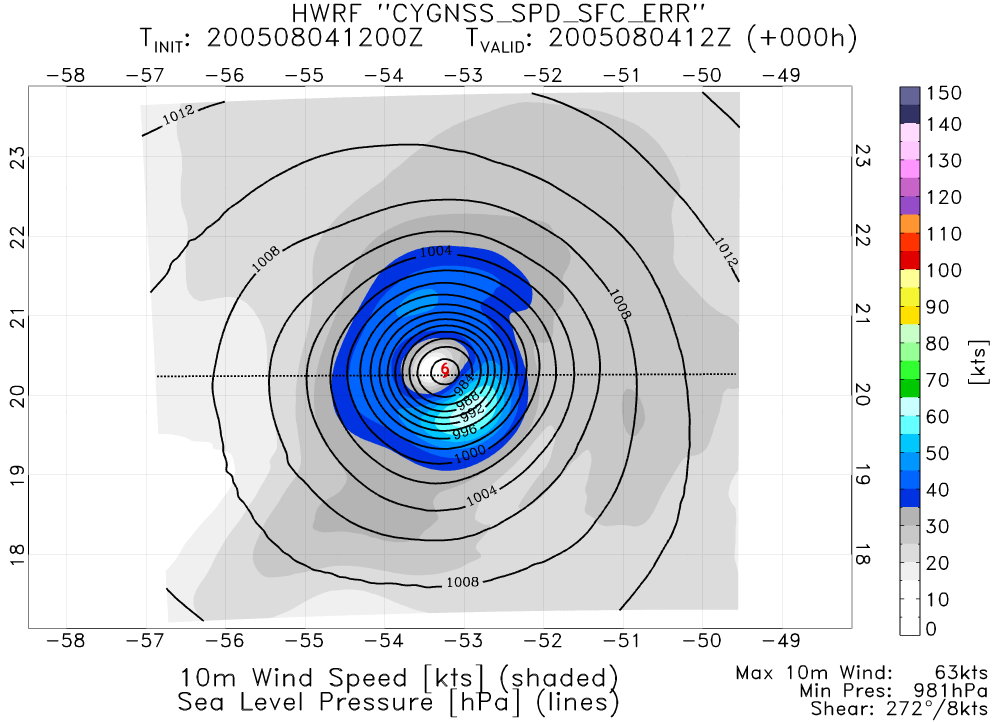 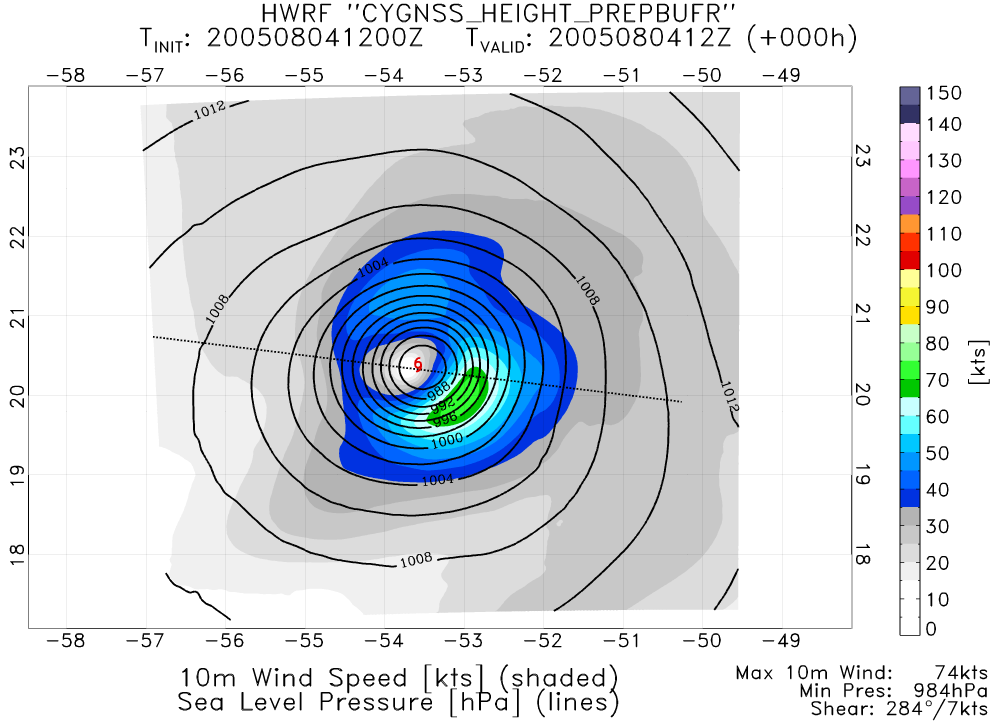 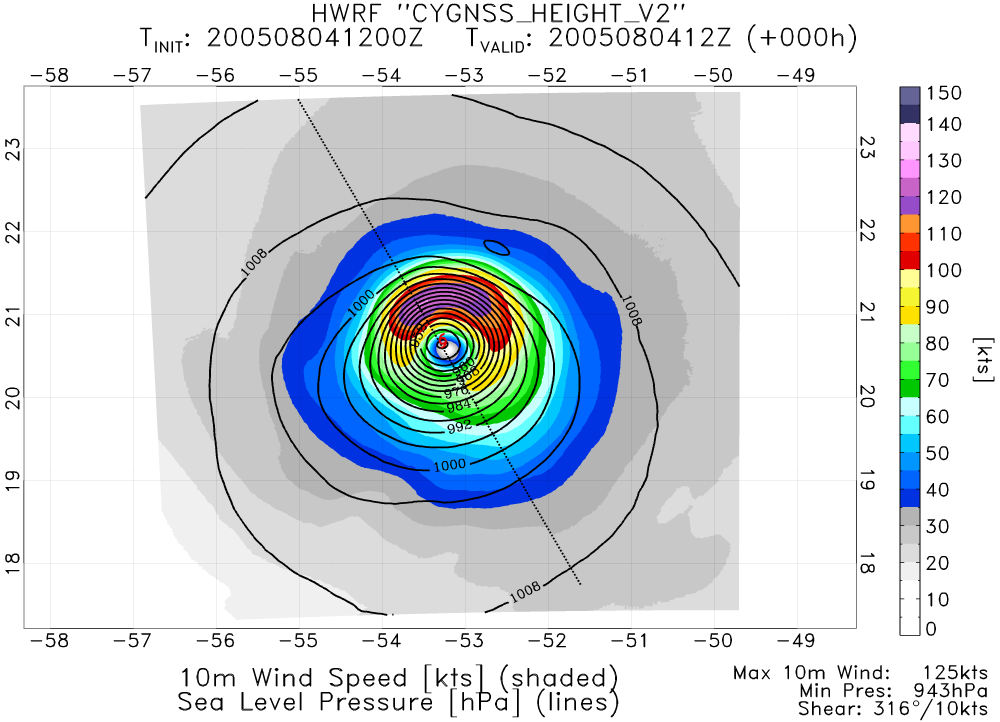 CONTROL
NATURE
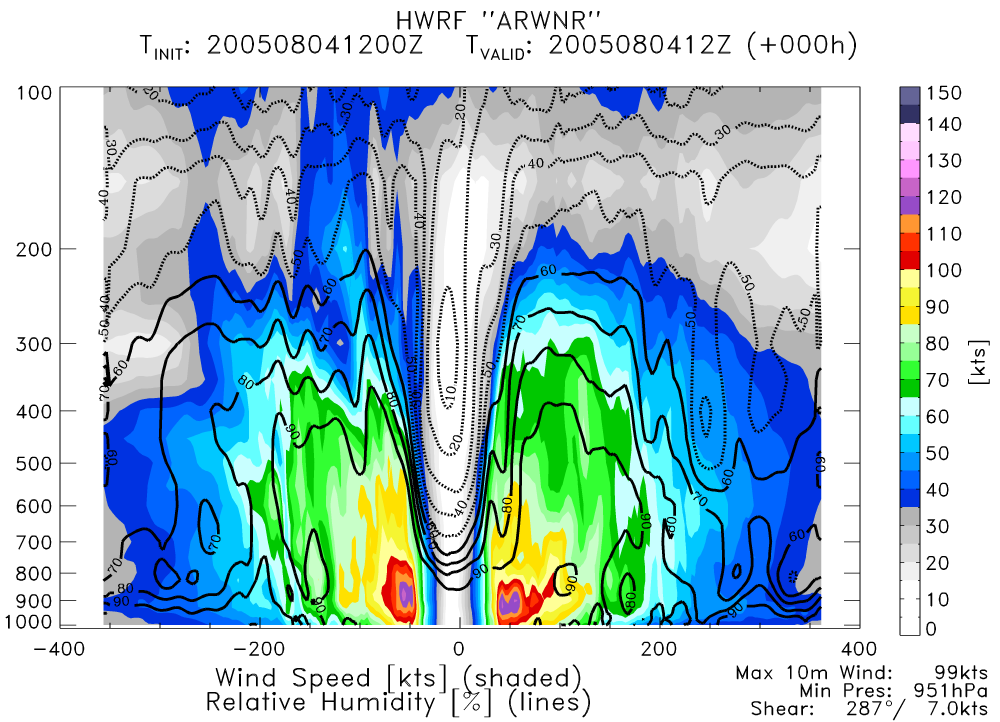 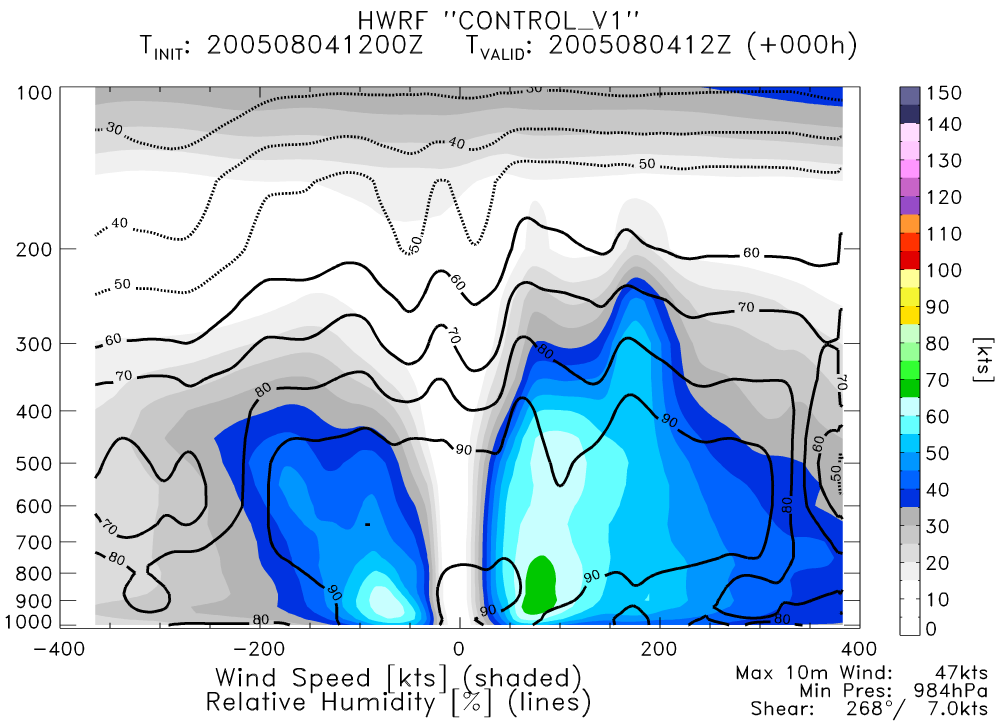 REAL CYGNSS GSI
PERFECT CYGNSS GSI
PERFECT CYGNSS ENKF
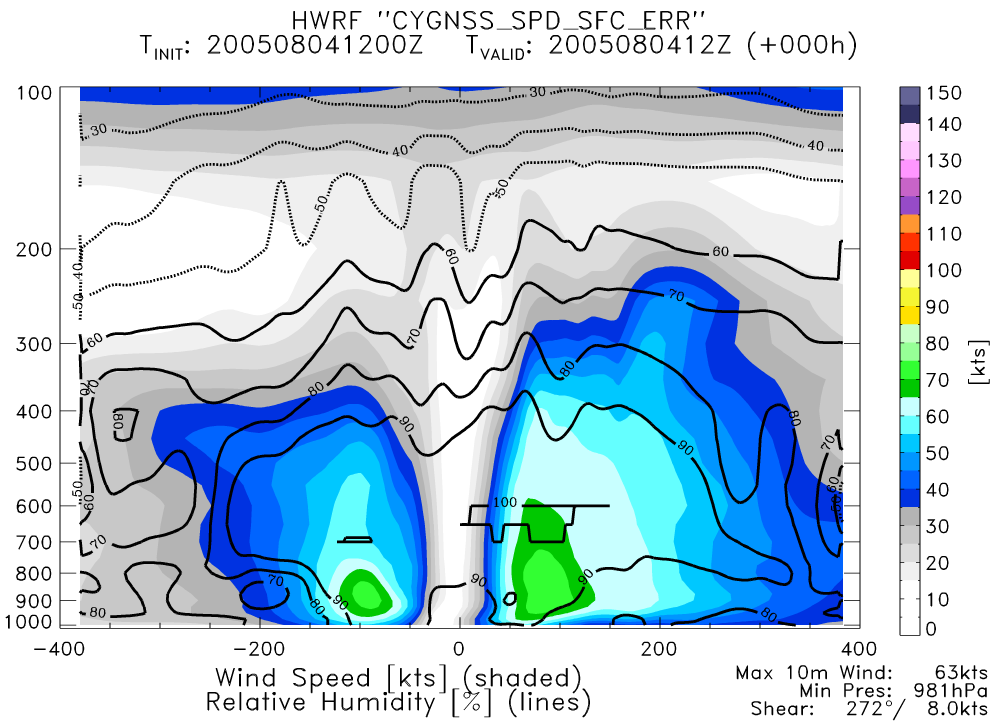 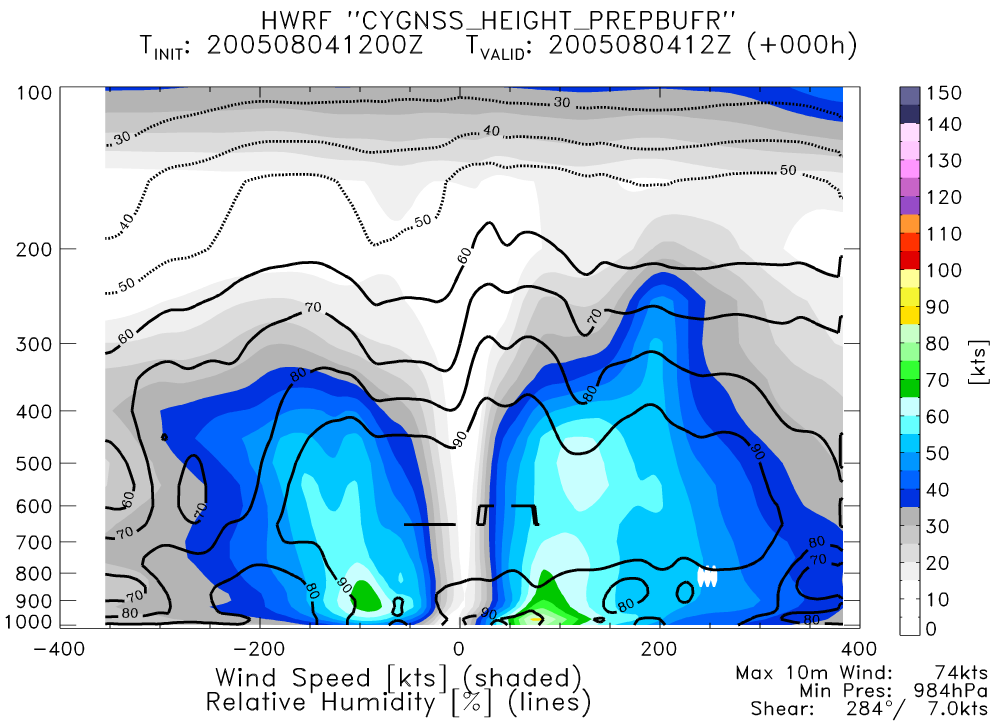 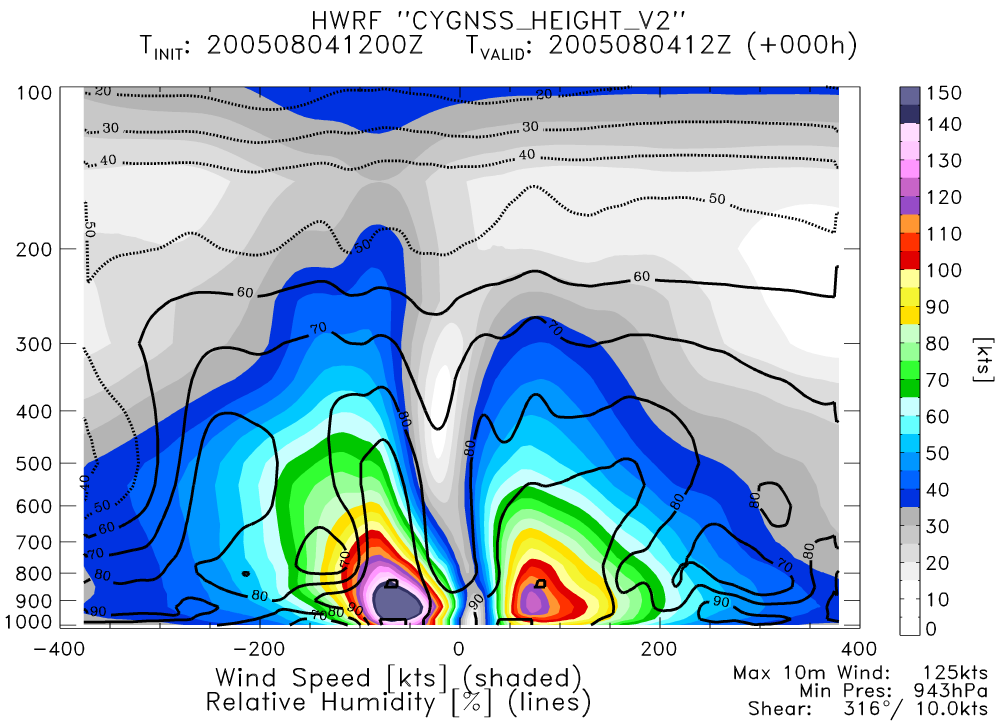